IDEA
MISSION
SUCCESS
VALUES
TEAM
FAITH
VISION
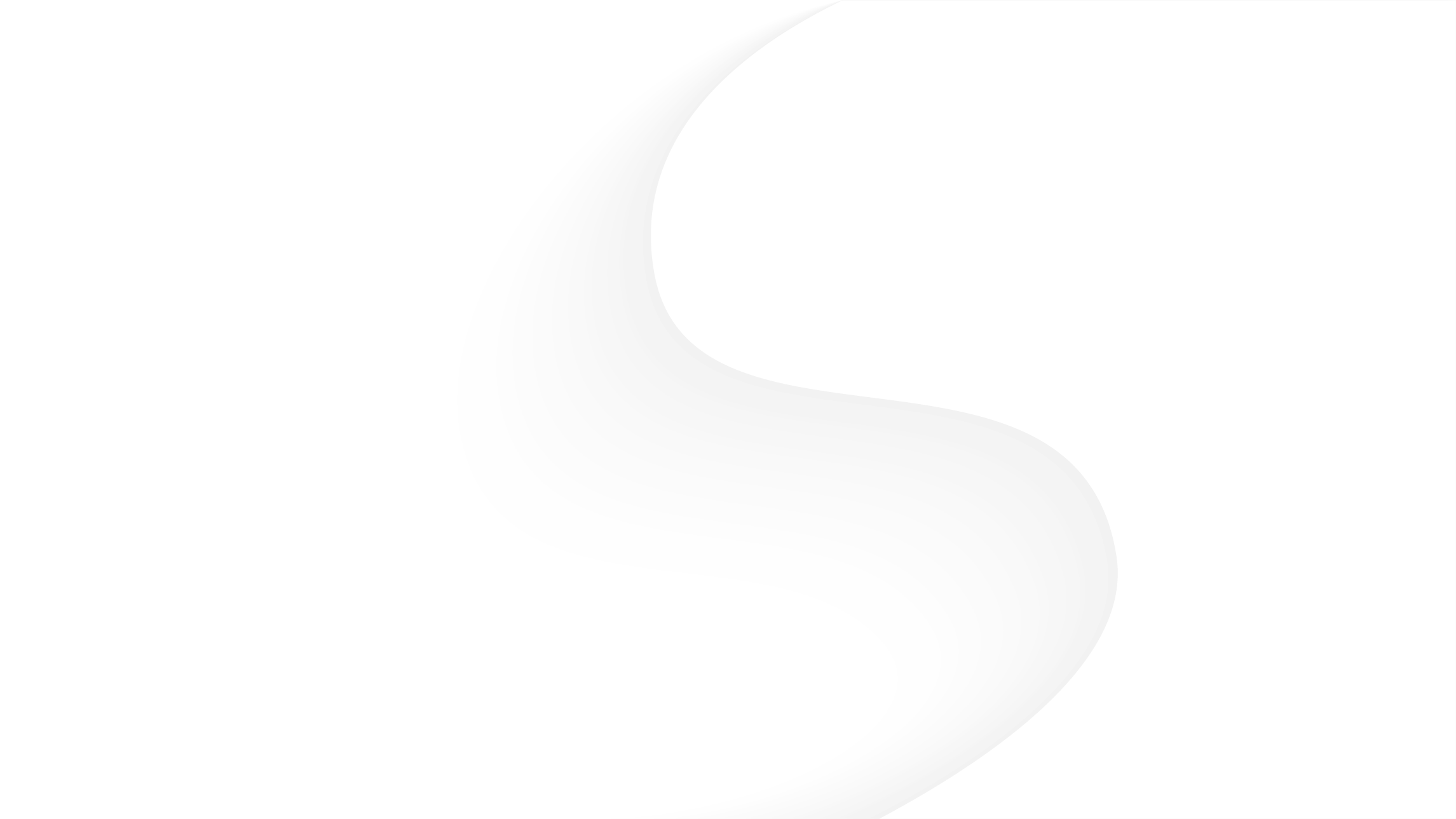 “There is no abstract art. You must always start with something. Afterward you can remove all traces of reality.”
Lorem ipsum dolor sit amet, consectetur adipiscing elit
Pablo Picasso
Lorem ipsum dolor sit amet, consectetur adipiscing elit
Lorem ipsum dolor sit amet, consectetur adipiscing elit
Lorem ipsum dolor sit amet, consectetur adipiscing elit
Lorem ipsum dolor sit amet, consectetur adipiscing elit
YOUR
AWESOME
TITLE
Lorem ipsum dolor sit amet, consectetur adipiscing elit
Lorem ipsum dolor sit amet, consectetur adipiscing elit
Lorem ipsum dolor sit amet, consectetur adipiscing elit
Lorem ipsum dolor sit amet, consectetur adipiscing elit
First Title
Sixth Title
Seventh Title
Second Title
Eighth Title
Third Title
Ninth Title
Fourth Title
Fifth Title
Tenth Title
First Title
Fifth Title
Sixth Title
Second Title
Seventh Title
Third Title
Eighth Title
Fourth Title
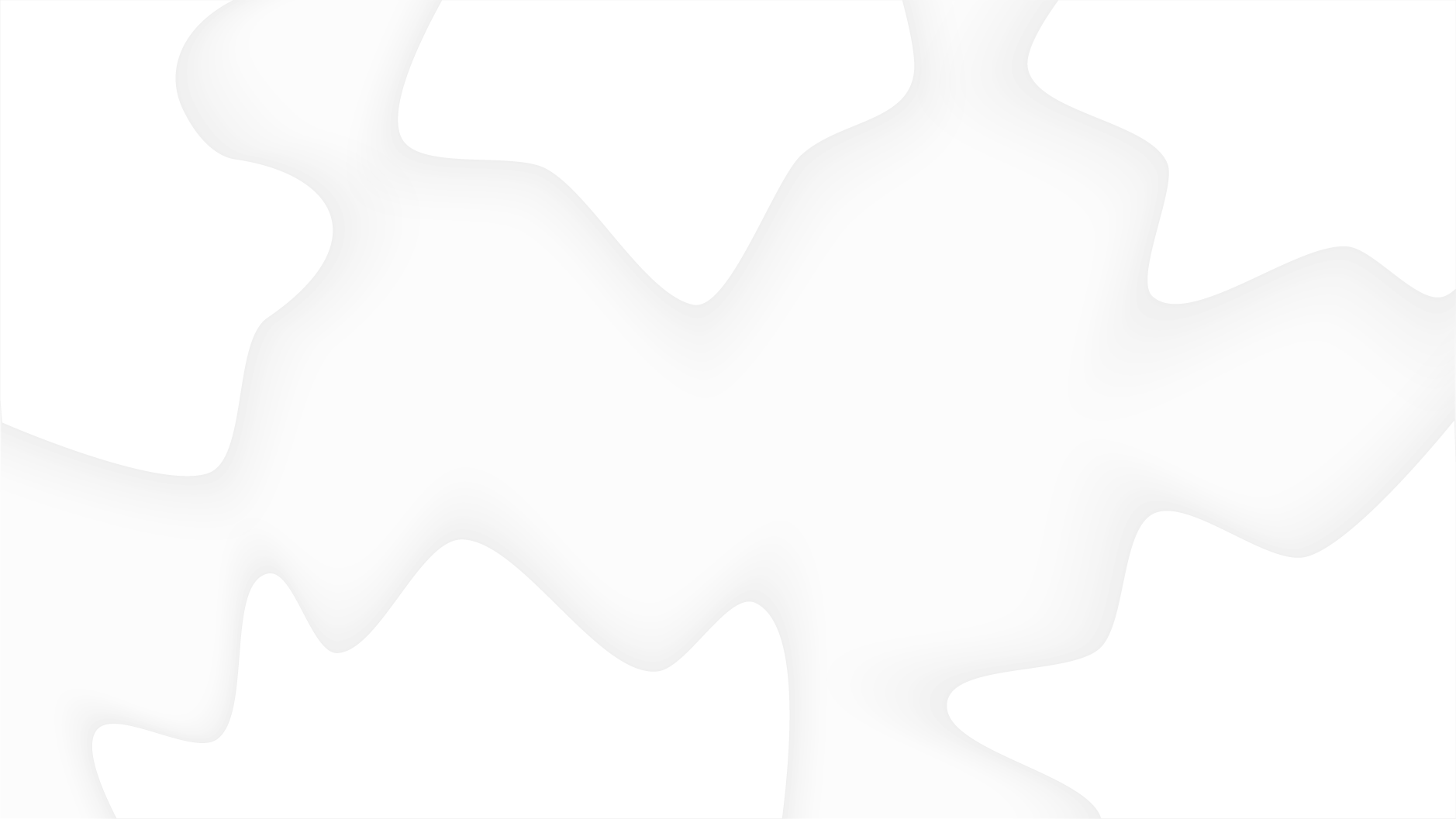 Title 1
Title 2
Lorem ipsum dolor sit amet, consectetur adipiscing elit
Lorem ipsum dolor sit amet, consectetur adipiscing elit
Title 5
Lorem ipsum dolor sit amet, consectetur adipiscing elit
YOUR AWESOME TITLE
Title 3
Title 4
Lorem ipsum dolor sit amet, consectetur adipiscing elit
Lorem ipsum dolor sit amet, consectetur adipiscing elit
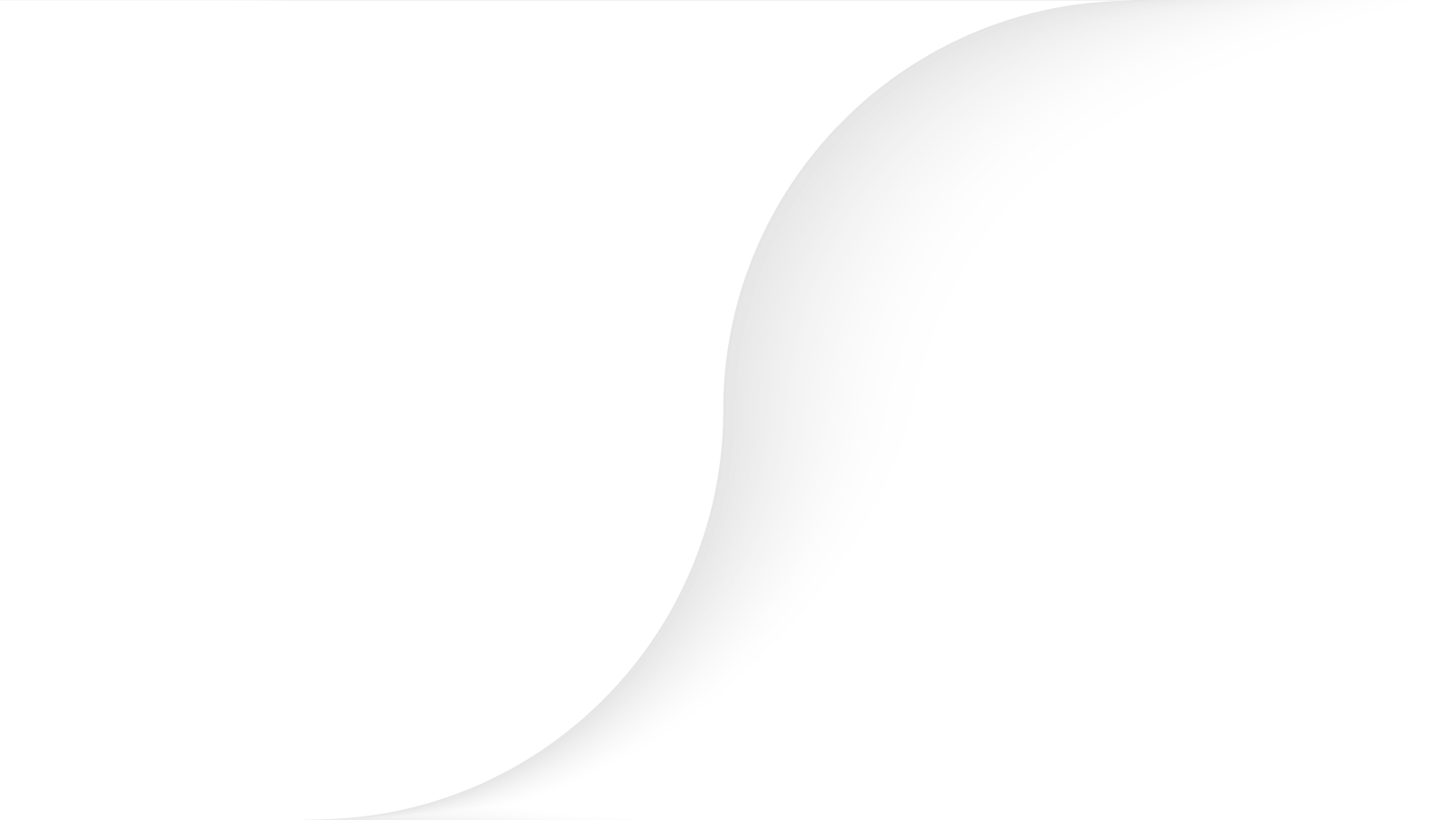 First Step
IDEA
Lorem ipsum dolor sit amet, consectetur adipiscing elit
Lorem ipsum dolor sit amet, consectetur adipiscing elit
BUSINESS
Second Step
Lorem ipsum dolor sit amet, consectetur adipiscing elit
TITLE B
OUR BUSINESS CYCLE
TITLE A
Lorem ipsum dolor sit amet, consectetur adipiscing elit
TITLE C
TITLE D
TITLE A
TITLE B
TITLE E
TITLE F
TITLE G
TITLE H
TITLE A
TITLE B
TITLE C
Lorem ipsum dolor sit amet, consectetur
Lorem ipsum dolor sit amet, consectetur
Lorem ipsum dolor sit amet, consectetur
TITLE D
TITLE E
TITLE F
Lorem ipsum dolor sit amet, consectetur
Lorem ipsum dolor sit amet, consectetur
Lorem ipsum dolor sit amet, consectetur
IDEA
RESULT
Title A
Title C
Lorem ipsum dolor sit amet, consectetur
Lorem ipsum dolor sit amet, consectetur
Title B
Title D
Lorem ipsum dolor sit amet, consectetur
Lorem ipsum dolor sit amet, consectetur
SOME TITLE
CAN BE HERE
1 OPTION
Lorem ipsum dolor sit amet, consectetur adipiscing elit
2 OPTION
Lorem ipsum dolor sit amet, consectetur adipiscing elit
3 OPTION
Lorem ipsum dolor sit amet, consectetur adipiscing elit
1 OPTION
Lorem ipsum dolor sit amet, consectetur adipiscing elit
2 OPTION
Lorem ipsum dolor sit amet, consectetur adipiscing elit
3 OPTION
Lorem ipsum dolor sit amet, consectetur adipiscing elit
4 OPTION
Lorem ipsum dolor sit amet, consectetur adipiscing elit
5 OPTION
Lorem ipsum dolor sit amet, consectetur adipiscing elit
TITLE A
TITLE D
Lorem ipsum dolor sit amet, consectetur adipiscing elit
Lorem ipsum dolor sit amet, consectetur adipiscing elit
TITLE B
TITLE E
Lorem ipsum dolor sit amet, consectetur adipiscing elit
Lorem ipsum dolor sit amet, consectetur adipiscing elit
TITLE C
TITLE F
Lorem ipsum dolor sit amet, consectetur adipiscing elit
Lorem ipsum dolor sit amet, consectetur adipiscing elit
TITLE A
TITLE E
Lorem ipsum dolor sit amet, consectetur adipiscing elit
Lorem ipsum dolor sit amet, consectetur adipiscing elit
TITLE B
TITLE F
Lorem ipsum dolor sit amet, consectetur adipiscing elit
Lorem ipsum dolor sit amet, consectetur adipiscing elit
YOUR
AWESOME
TITLE
TITLE C
TITLE G
Lorem ipsum dolor sit amet, consectetur adipiscing elit
Lorem ipsum dolor sit amet, consectetur adipiscing elit
TITLE D
TITLE H
Lorem ipsum dolor sit amet, consectetur adipiscing elit
Lorem ipsum dolor sit amet, consectetur adipiscing elit
To be honets
we are a little crazy
TITLE A
TITLE B
TITLE C
Lorem ipsum dolor sit amet, consectetur adipiscing elit
Lorem ipsum dolor sit amet, consectetur adipiscing elit
Lorem ipsum dolor sit amet, consectetur adipiscing elit
TITLE A
TITLE B
TITLE C
TITLE D
Lorem ipsum dolor sit amet, consectetur adipiscing elit
Lorem ipsum dolor sit amet, consectetur adipiscing elit
Lorem ipsum dolor sit amet, consectetur adipiscing elit
Lorem ipsum dolor sit amet, consectetur adipiscing elit
TITLE A
TITLE B
TITLE C
TITLE D
TITLE E
Lorem ipsum dolor sit amet, consectetur adipiscing elit
Lorem ipsum dolor sit amet, consectetur adipiscing elit
Lorem ipsum dolor sit amet, consectetur adipiscing elit
Lorem ipsum dolor sit amet, consectetur adipiscing elit
Lorem ipsum dolor sit amet, consectetur adipiscing elit